Экология языка
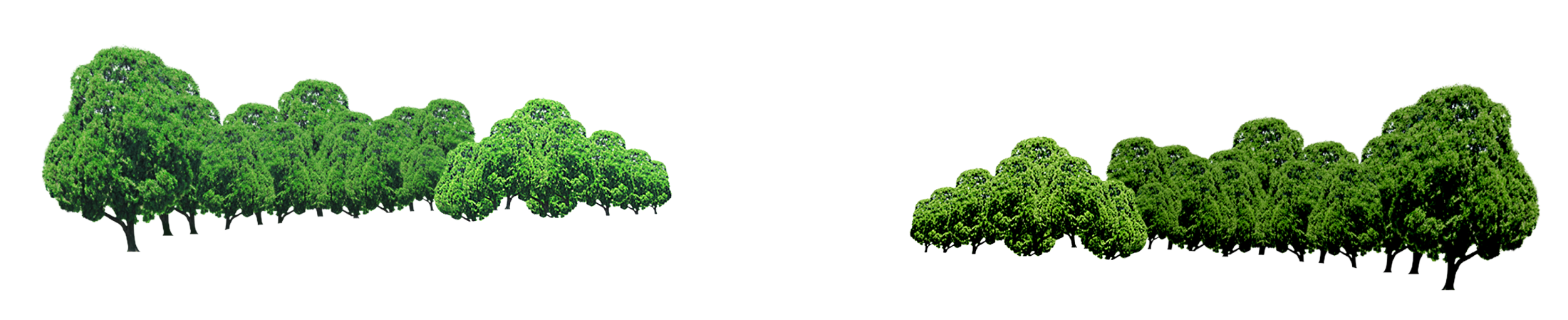 Экология - (греч. оikos-место обитания + logos учение) наука о взаимоотношениях организмов друг с другом и с окружающей средой. .
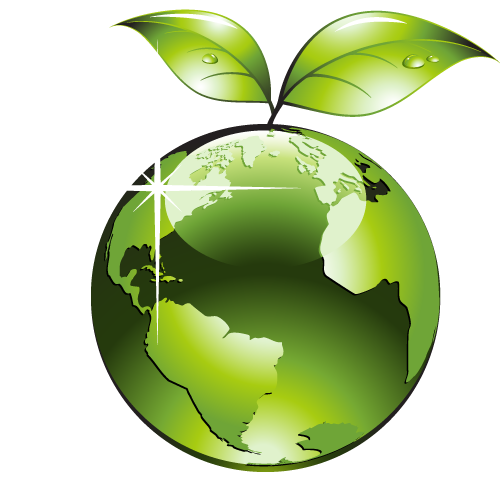 Родина
Народ
Культура
Литература
Общение
Дух
Мысль
Душа
говорил
начал
отвечал
отвечая
твердил
подхватил
прибавил
обратился
приговаривая
перебил
сказал
воскликнул
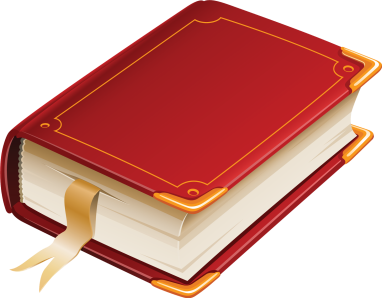 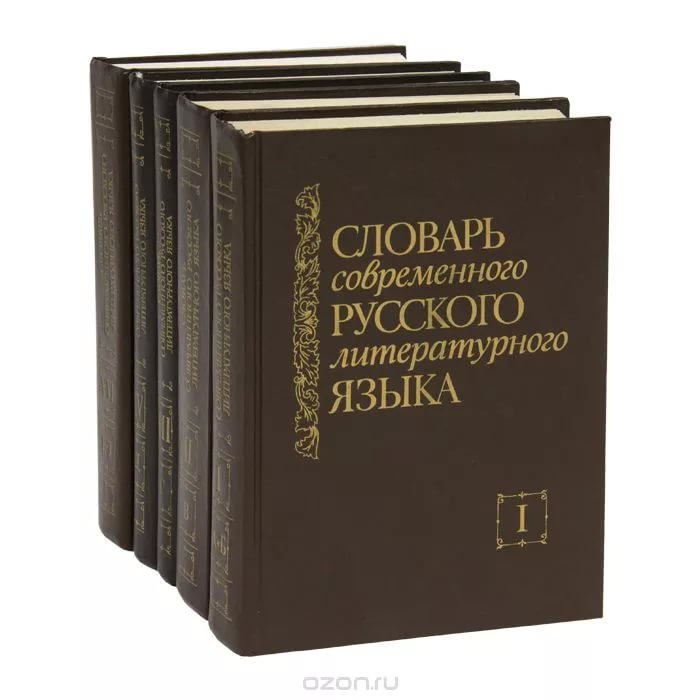 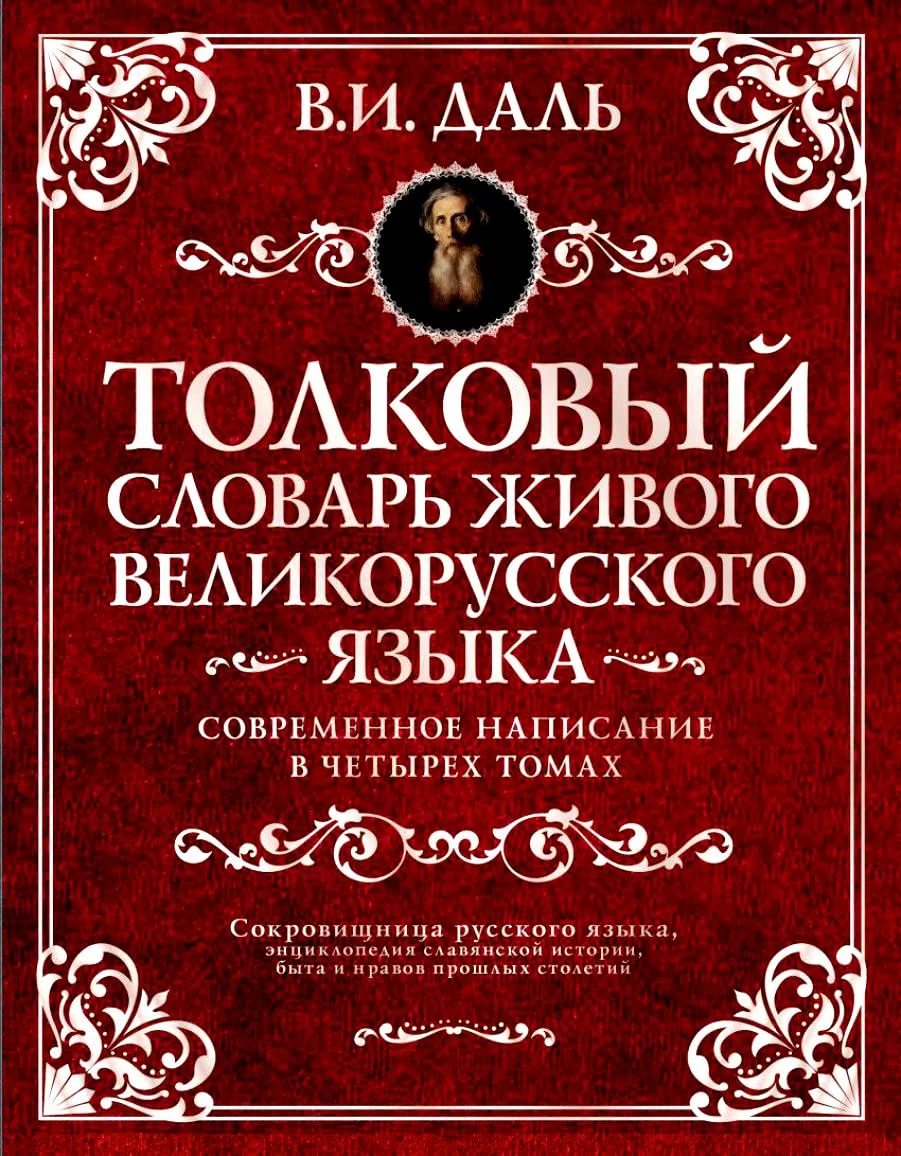 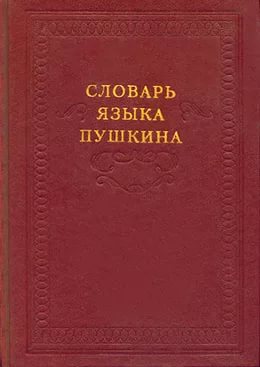 А.С.Пушкин:Черновик: «Зима! Мужик, уж не горюя…»
Чистовик: «Зима! Крестьянин, торжествуя…»
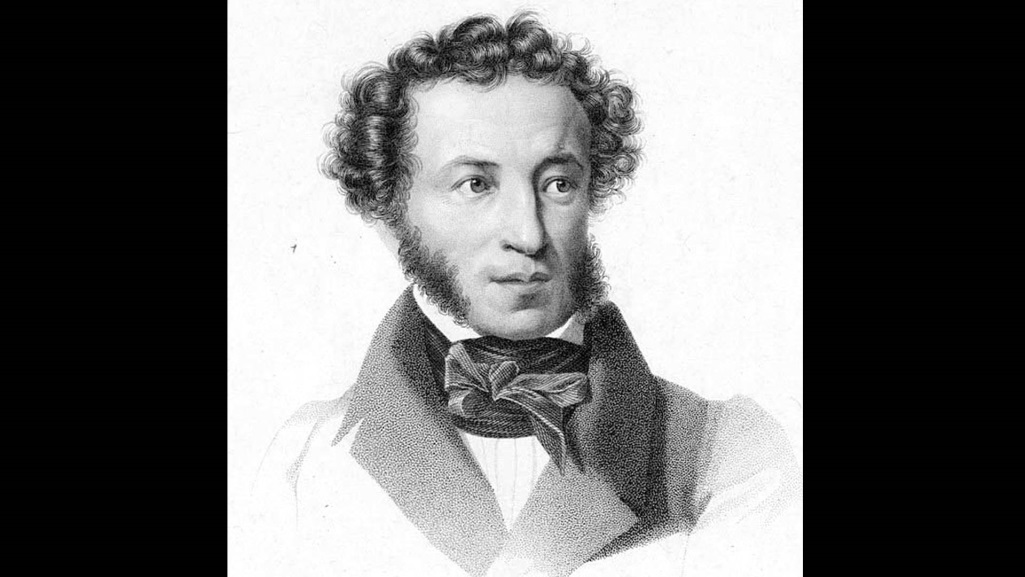 «Как ландыш под серпом убийственным жнеца…»(К. Батюшков).
Замечание А. С. Пушкина: «Не под серпом, а под косою: ландыш растет в лугах и в рощах – не на пашнях засеянных».
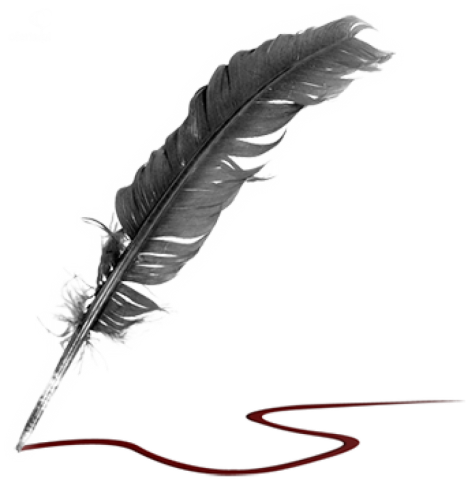 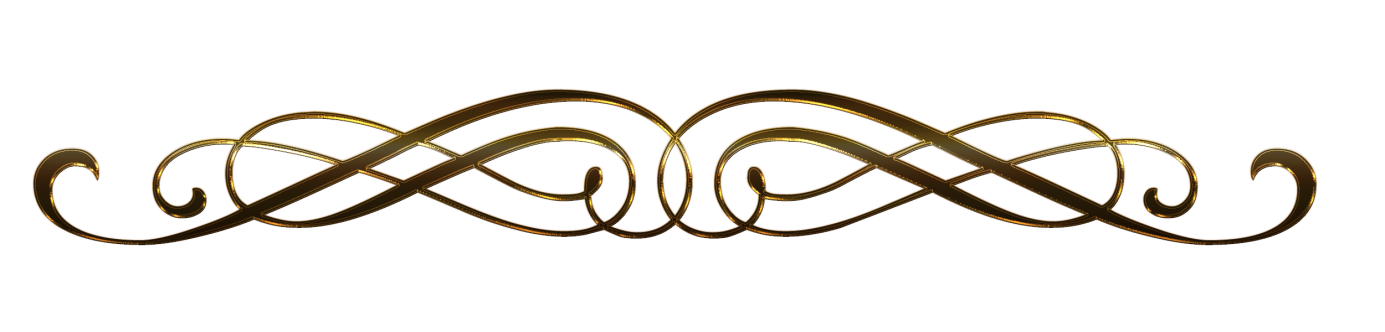 а) Пулемет узоры вышил          По-над самой головой…
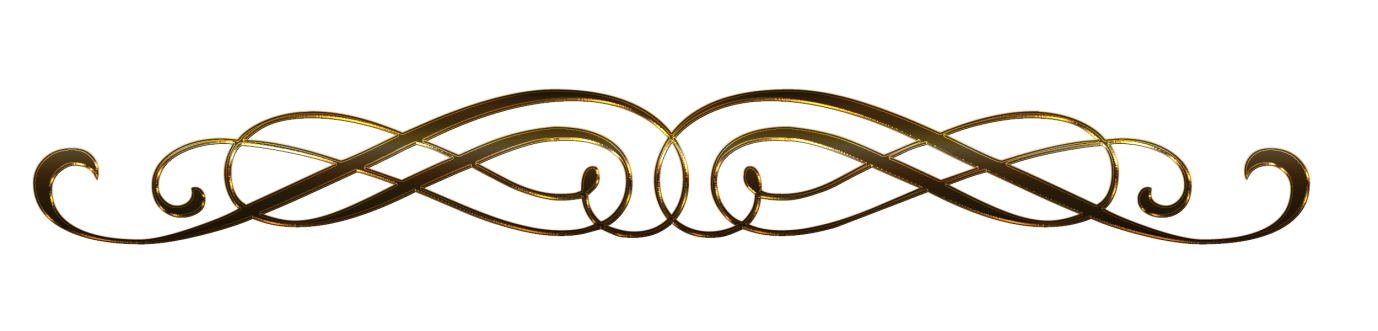 б) Как задумчивые черти,                               Пушки выстроились в ряд…
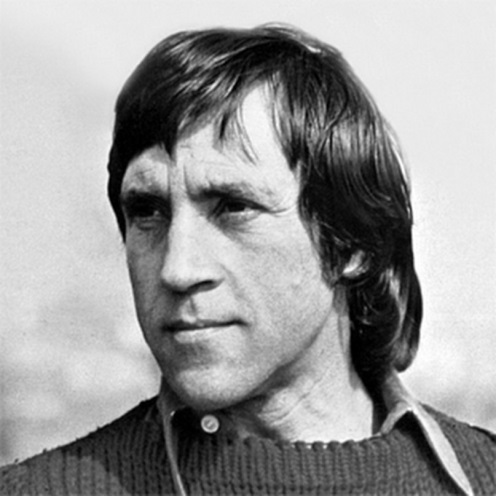 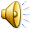 Я не люблю, когда наполовину,Или когда прервали разговор.Я не люблю, когда стреляют в спину,Я также против выстрелов в упор.
Я не люблю, когда наполовину,Или когда прервали разговор.Я не люблю, когда стреляют в спину,
Предпочитаю выстрелы в упор.
1
2
Различают уместность:
1. Ситуативную
2. Стилевую
  3. Личностно-психологическую
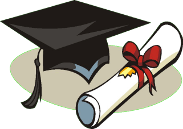 «Мужество»
Мы знаем, что ныне лежит на весахИ что совершается ныне.Час мужества пробил на наших часах,И мужество нас не покинет.
Не страшно под пулями мертвыми лечь,Не горько остаться без крова,И мы сохраним тебя, русская речь,Великое русское слово.
Свободным и чистым тебя пронесем,И внукам дадим, и от плена спасемНавеки.
                                         (А.Ахматова.)
— Смотри, как дышит эта ночь.Звезда, уставшая светить,упала,обожгла плечо...— — Смотри, как вкрадчивый туманприжалсяк молодой воде...— — Он полночью поклялся ей,он взял в свидетели луну!..— — Они сейчас уйдут в песок,туда, где не видать ни зги...— — И, ощутив побег реки,в беспамятстве забьётся ёрш!..— 


— Да нет, я говорю тебе,что столько тайн хранит земля,берёзы, ивы и ольха...— — А сколько музыки в степях,в предутреннем дрожанье рос...— — Да погоди!Почувствуй ночь,крадущийся полёт совы,сопеньемедленных лосих...— — Послушай,разве можно так:прожить –и не узнать весны,прожить –и не понять снега...—
Ха!..
Чо?
Брось!
Где?
Ну!?
Псих!..
Гы!
Ага!
Врёшь!...
Что защищать и что охранять:
1. Богатство
2. Красоту
  3. Выразительность
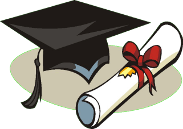 Что делать:
1. Повысить требовательность к представителям СМИ в соблюдении норм речи
2. Ввести штрафы за искаженную речь
  3. Проводить публичные акции по поддержке языка
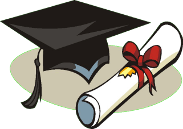 Экология языка – экология нравственности
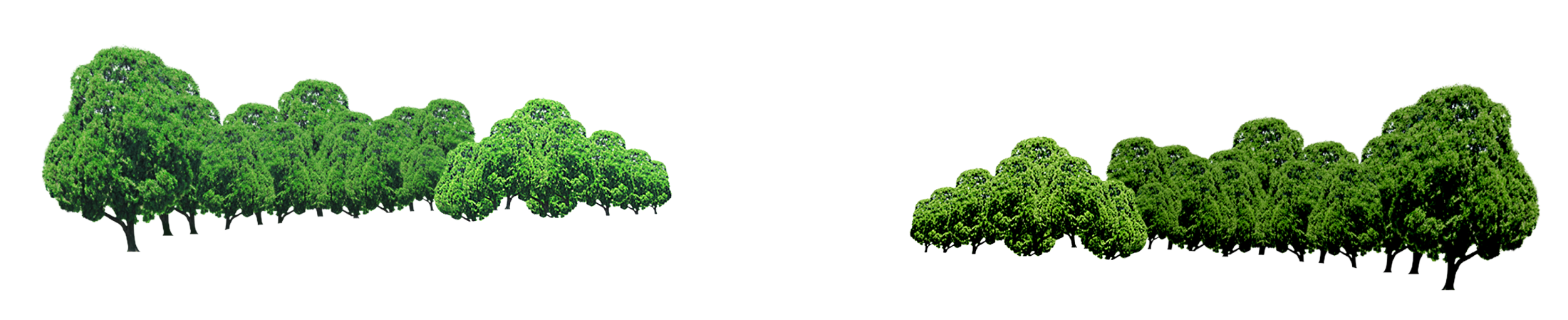